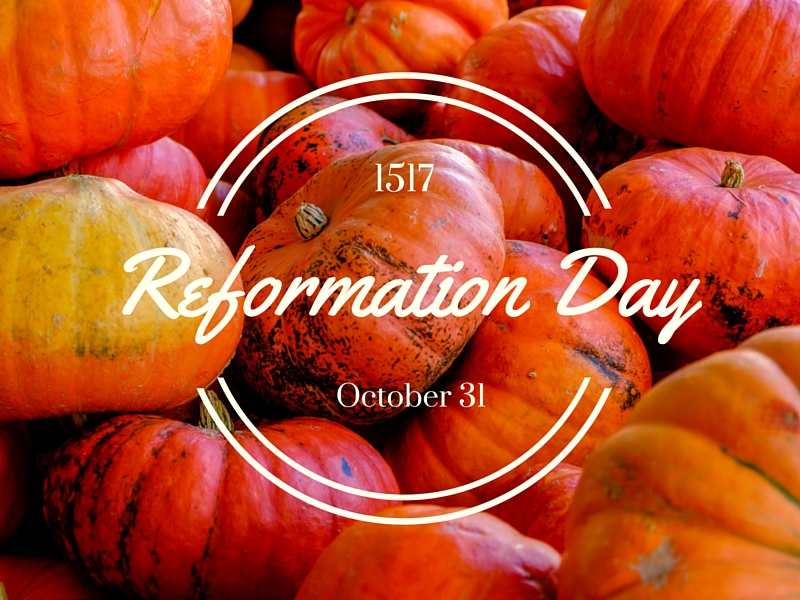 October 31 and Two Diametrically Opposed Celebrations
The historical background of Halloween
Connection to the Druid’s worship of Samhain
Connection to Christianity – syncretism 
Pope Boniface IV in 609/610 dedicated the Pantheon at Rome to the “Blessed Virgin and all the martyrs” which replaced “Feralia,” the pagan festival of the dead. 
Pope Gregory III (741) shifted this to November 1 as a day to commemorate “All Saints” that had died. 
Pope Gregory IV in 835 established November 1 for the universal observance of the “Feast of All Saints” and November 2 as “All Souls’ Day” to honor the souls of the dead. Another name for All Saints Day was “All Hallows Day” and the night prior is “All Hallows Eve” which is shortened to “Halloween.”
Halloween – A Christian Response
Two Biblical Principles to apply
Deuteronomy 18:9-14 - occult/demonic forbidden
Deuteronomy 18:9-14
9 "When you enter the land which the Lord your God gives you, you shall not learn to imitate the detestable things of those nations. 10 "There shall not be found among you anyone who makes his son or his daughter pass through the fire, one who uses divination, one who practices witchcraft, or one who interprets omens, or a sorcerer, 11 or one who casts a spell, or a medium, or a spiritist, or one who calls up the dead. 12 "For whoever does these things is detestable to the Lord; and because of these detestable things the Lord your God will drive them out before you. 13 "You shall be blameless before the Lord your God. 14 "For those nations, which you shall dispossess, listen to those who practice witchcraft and to diviners, but as for you, the Lord your God has not allowed you to do so.
Halloween – A Christian Response
Two Biblical Principles to apply
Deuteronomy 18:9-14 – occult/demonic forbidden
The practice of such things were the reason these nations were going to be destroyed, and, 
The pactice of such things are real – divination, witchcraft, omen interpretation, sorcery, casting spells, being a medium or spiritist are all real things. Similar warnings against occultic practices are given in the New Testament.
Galatians 5:19-20
19 Now the deeds of the flesh are evident, which are: immorality, impurity, sensuality, 20 idolatry, sorcery, enmities, strife, jealousy, outbursts of anger, disputes, dissensions, factions…
Halloween – A Christian Response
Two Biblical Principles to apply
Deuteronomy 18:9-14 – occult/demonic forbidden
Acts 26:17-18 – Changed perspective/behavior
Acts 26:15-18
15 "And I said, 'Who are You, Lord?' And the Lord said, 'I am Jesus whom you are persecuting. 16 'But get up and stand on your feet; for this purpose I have appeared to you, to appoint you a minister and a witness not only to the things which you have seen, but also to the things in which I will appear to you; 17 rescuing you from the Jewish people and from the Gentiles, to whom I am sending you, 18 to open their eyes so that they may turn from darkness to light and from the dominion of Satan to God, that they may receive forgiveness of sins and an inheritance among those who have been sanctified by faith in Me.'
Acts 19:18-19
18 Many also of those who had believed kept coming, confessing and disclosing their practices. 19 And many of those who practiced magic brought their books together and began burning them in the sight of everyone; and they counted up the price of them and found it fifty thousand pieces of silver.
Three Biblical Responses to Halloween
Non-participation. Avoiding it may be the easiest thing to do. This would be required of those that have a conviction that anything associated with Halloween would be evil, since it would be a sin to violate the conscience (According to Romans 14:23).
Alternative celebration. Find something else fun to do that is not related to Halloween. 
Godly involvement. Find a way to participate in some aspects of Halloween without being involved in anything occultic or violating any Biblical command or precept.
Two Reminders
There is to be a distinction between the lifestyle and behavior of a Christian and a non-Christian.
Make use of every opportunity to glorify God and spread the gospel.
Reformation Day
October 31 is also a significant date because in 1517, Martin Luther used it to invite a public discussion at the well-attended All Saints Day feast that would occur the next day. 
Church History (Jet Tour)
The Early Church was the period of the greatest purity in the church and even then there were serious problems as attested by the many admonitions and warnings given in the various epistles.  (Matthew 13)
Constantine the Great (306-337) made great changes in the Roman Empire. He had converted to Christianity and allowed his subjects to choose their religion according to the dictates of their own conscience
Reformation Day
October 31 is also a significant date because in 1517, Martin Luther used it to invite a public discussion at the well-attended All Saints Day feast that would occur the next day. 
Church History (Jet Tour)
Theodosius the Great (383–395) made Christianity the official religion to the exclusion of every other and punished those that did not follow its orthodox practice as a crime against the state. 
Bishops – rather than elders/pastors became rulers over regions. By the Fifth century, the most influential Bishops were those of Rome, Constantinople, Antioch, Alexandria, and Jerusalem with the first two (Rome and Constantinople) the most powerful.
Reformation Day
October 31 is also a significant date because in 1517, Martin Luther used it to invite a public discussion at the well-attended All Saints Day feast that would occur the next day. 
Church History (Jet Tour)
By the ninth Century, the Roman Catholic Church and the Eastern Orthodox Church separated from each other with an incurable antagonism between the Bishop of Rome and Patriarch of Constantinople. 187 years of mutual anathemas culminated in 1054 with a final schism with each side excommunicating the other.
The Roman Catholic Church developed many non-Biblical doctrines over the centuries as authority shifted from the Scriptures to its councils, magistrates and eventually to the Pope.
Indulgences
The idea of penance in gaining remission of sins.
Adopted 1184 AD
By Martin Luther’s time, it became tied to the pope’s authority to dispense the extra-merits and rewards accrued to the church
Reformation Day
Church History (Jet Tour)
The Reformers
John Wyclif (1324-1384) is called the Morning Star of the Reformation. It was said that he “lit a fire which shall never be put out.” He brought the Scriptures to bear on Catholic doctrine, translated the Scriptures into English, and laid down the principle of Scriptural authority above human authority. 
Jon Hus (1369-1415) who became a professor at the University of Prague in Bohemia and a popular preacher. Hus became another great proponent of the Scriptures and its authority resulting in also speaking against many non-Biblical Roman Catholic doctrines and practices.
Reformation Day
The Reformers
Martin Luther ignited the fire of the Reformation with his 95 Theses (October 31, 1517) and soon many stood with him in Germany including Elector Frederick the Wise and the civil authorities without whom he would have been martyred like Jon Hus.  1527 – Lutheran Church (Germany); 1529 Lutheran Church (Sweden and Finland); 1537 Lutheran Church (Norway and Iceland)
Huldreich Zwingli was a priest in Zurich, Switzerland. He began an orderly exposition of the Gospel of Matthew in 1519. He became familiar with Luther’s writings and by 1522 he began a vigorous work of reformation in Switzerland under the conviction that only the Bible is binding on Christians.
Reformation Day
The Reformers
Guillaume Farel beginning in 1521 in France. He became involved in the work in Geneva and asked a French acquaintance who was passing through, John Calvin, to stay and help. Calvin’s work in the years that followed would define much of what would be known as Reformed Theology.
William Tyndale - translated the Bible into English
Reformation Day
The Great Theological Divide – Five Cries:
Sola scriptura – by Scripture alone. This is the hallmark of the Reformation and the presumptive basis for all reformation doctrine. Only the Bible is God breathed and so is the only authoritative source for Christian doctrine and practice (2 Timothy 3:16-17).
Sola fide – by faith alone. This was the central doctrinal issue for Martin Luther and other reformers and so it is sometimes referred to as the material cause of the reformation. (see Romans 4:5)
Sola gratia – by grace alone. This doctrine places the emphasis on God as the sole source of grace and opposes the Roman Catholic doctrine that grace is dispensed by the church through its sacraments which would be merited favor and not grace.
Reformation Day
The Great Theological Divide – Five Cries:
Solus Christus  – through Christ alone. Jesus Christ is the only mediator between God and man and there is salvation through no other (Acts 4:12). 
Soli Deo Gloria – for the glory of God alone. This was the ultimate purpose of the Reformation. Man had exalted himself over God’s word and God’s means of salvation by His grace through faith in the person and work of the Lord Jesus Christ. All glory is to be due to God and God alone.
Not to us, O LORD, not to us, But to Your name give glory because of Your lovingkindness, because of Your truth.  (Psalm 115:1)
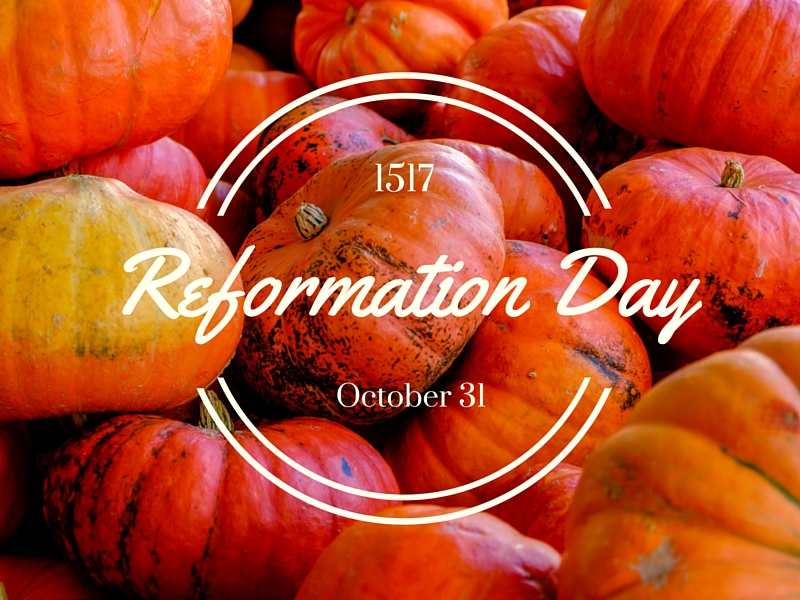 October 31 and Two Diametrically Opposed Celebrations